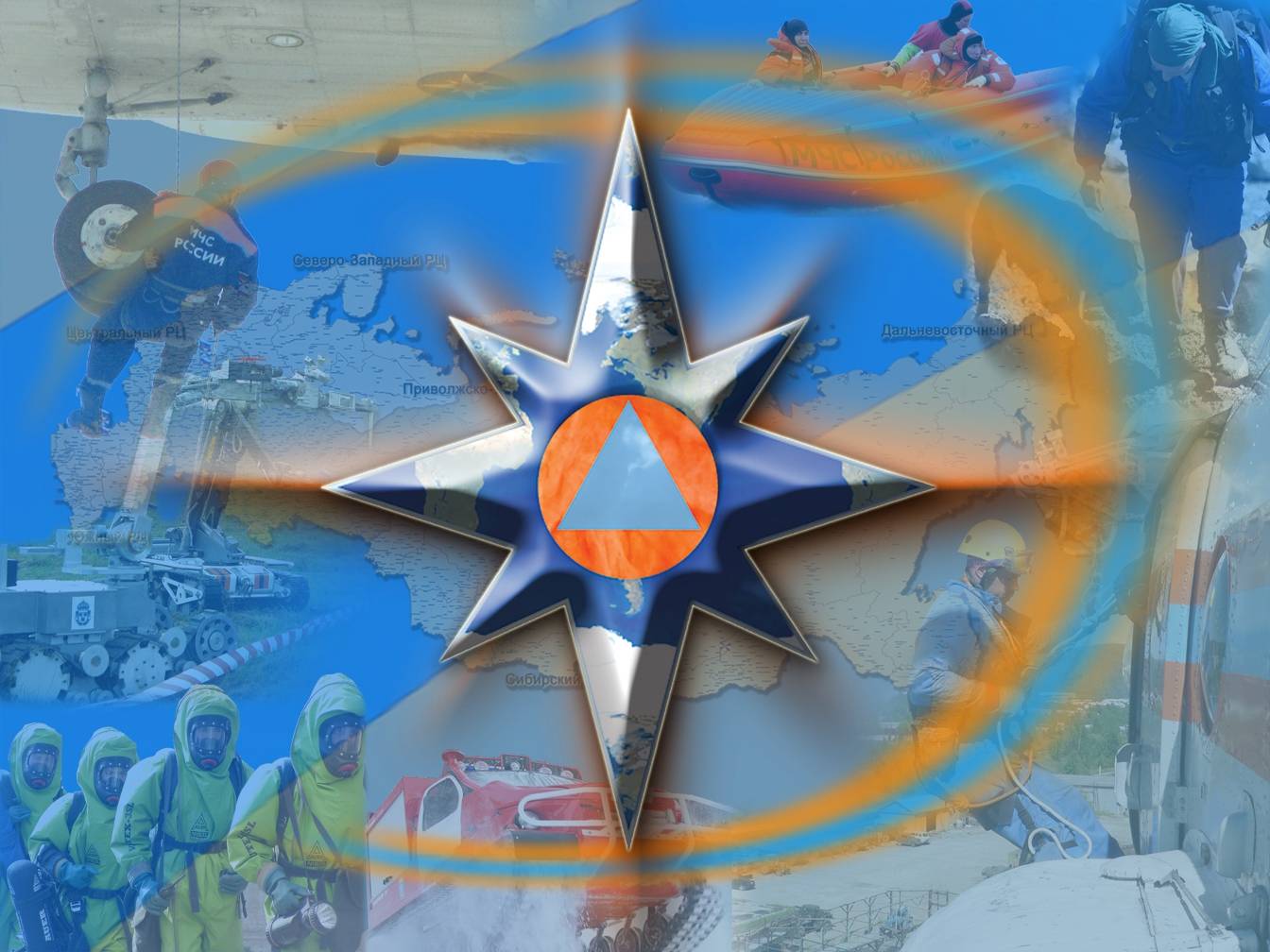 ПАСПОРТ ТЕРРИТОРИИ СЕЛЬСКОГО ПОСЕЛЕНИЯ
СЕЛО БАРАБО-ЮДИНО ЧИСТООЗЕРНОГО РАЙОНА
НОВОСИБИРСКОЙ ОБЛАСТИ
СОДЕРЖАНИЕ
УСЛОВНЫЕ ОБОЗНАЧЕНИЯ
ГАЗ
2
№12
 150
УСЛОВНЫЕ ОБОЗНАЧЕНИЯ
- жилые дома;
- ДЭС;
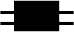 - промышленные (хозяйственные) объекты;
- трансформаторные подстанции;
- социально – значимые объекты;
- линии эл. снабжения  35 кВ;
- 1-этажные дома (кирпич, бетон);
- линии эл. снабжения  0,4 кВ;
- 2-этажные дома (кирпич, бетон);
сборный эвакуационный пункт (в числ.  номера припис. домов, человек)
- 3-этажные и более дома (кирпич, бетон);
- 1-этажные дома (деревянные);
маршруты эвакуации населения (1- номер маршрута, 13 – количество эвакуируемых домов, 1- колонн, 750 -)чел. А - автомобильный
- 2-этажные и более дома (деревянные);
- стационарный пост ДПС;
- метеорологический пост;
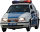 - пункты временного размещения населения;
ПВР
- сельская больница (мед.пункт)  с    указанием номера и кол. коек;
- газораспределительный пункт;
- линии газоснабжения;
автотрассы федерального значения
- линии теплоснабжения;
зона ответственности ГИБДД;
- жилые дома центрального отопления;
1
аварийно-опасные участки трассы;
- жилые дома печного отопления;
вертолётная площадка;
- зона возможного риска при аварии на газо-, нефтепроводе;
- мост;
- ж\д станция;
- компрессорная станция;
- железная дорога;
-хранилища газа, 2- млн.куб.м;
- тепловой пункт;
места пересечений с преградами (мосты, автодороги, ж/д, водные объекты, овраги и т.д);
- котельные;
T
- критический уровень подтопления;
- водонапорная башня;
- средний уровень подтопления;
№7,9,13
 750 чел.
- колодец;
- максимальный уровень подтопления;
-  нефтебазы и другие объекты нефтяного комплекса. (нефтеналивные сатнции, мазутохранилища и др.);
- очистное сооружение;
- водозаборная станция;
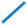 - линии водоснабжения;
-  насосные станции;
- нефтепровод;
- газопровод;
1
__13__
         1/750
А
УСЛОВНЫЕ ОБОЗНАЧЕНИЯ
ДПО
1ПЧ
УСЛОВНЫЕ ОБОЗНАЧЕНИЯ
- пожарный пост;
-  маршруты эвакуации населения;
-  маршруты движения к водоемам для забора воды;
- зона ответственности пожарных постов;
- место забора воды;
- места забора воды БЕ-200ЧС;
- федеральная противопожарная служба МЧС России;
ГСМ, 7 тонн;
7
- противопожарная служба субъектов;
вещевые склады, 7 тонн (наименование основного имущества) ;
вещ
7
- добровольная  пожарная охрана;
- прод-ые склады, 7 тонн (наименование основного имущества) ;
прод
7
- зона горения при наиболее неблагоприятном развитии обстановки, очаг пожара;
- склады мед. им-ва7 тонн (наименование основного имущества);
7
мед
- водоемы для забора воды;
- склады стройматериалов, 7 тонн (наименование основного    имущества) ;
7
стр
- пожарный поезд;
- заградительная полоса (ширина, длина);
- минерализованная полоса (ширина, длина);
- детские дома;
- гражданский аэродром;
- дома престарелых;
- военный аэродром;
- туристические маршруты с указанием типа (пеший), класса сложности (II), названия («Дремучий лес») и протяженности (12 км);
- заброшенный аэродром;
- законсервированный аэродром;
П – II «Дремучий лес»
 12км
- химическиопасныый объект;
- шахты;
- пещеры;
- места добычи лесных ресурсов;
- музеи;
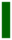 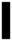 ПАСПОРТ ТЕРРИТОРИИ СЕЛА  БАРАБО-ЮДИНО  ЧИСТООЗЕРНОГО  
МУНИЦИПАЛЬНОГО РАЙОНА
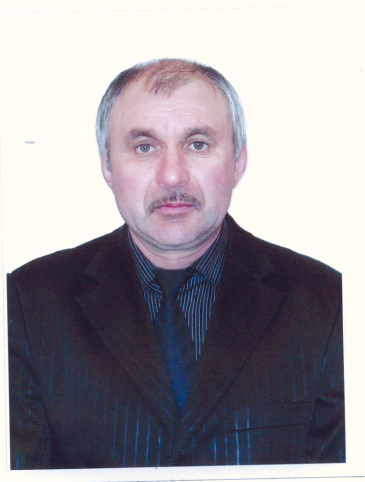 Председатель КЧС и ПБ. 
Глава администрации Барабо-Юдинского сельсовета 
Цыкало Н.Т.
Раб. Тел. (38368) 93 237
Моб. Тел. 89130623468
ПАСПОРТ ТЕРРИТОРИИ СЕЛА БАРАБО-ЮДИНО  ЧИСТООЗЕРНОГО 
МУНИЦИПАЛЬНОГО РАЙОНА 
(Информация по объектам социального и культурного назначения)
ПАСПОРТ ТЕРРИТОРИИ СЕЛЬСКОГО ПОСЕЛЕНИЯ
Карта населенного пункта
на территории села Барабо-Юдино Чистоозерного муниципального района
ДПО
Ул.Молодёжная
1
7
1
2
8
в  Чистоозёрное
Администрация
Характеристика здания:
2-х этажное, кирпичное
тел. 93 237
Клуб (разв)
ртм
Ул. Зелёная
склад
4
гаражи
9
телятник
Школа (11 классов)
Вместимость – 120 чел.
Характеристика здания:
2-х этажное, кирпичное
тел. 93-237
2
Столовая
Церковь
Склад
Ул. Центральная
Ул. Школьная
1
53
коровник
2
8
24
2
Ул.Степная
44
Ул. Лесная
2
1
КДЦ 
Вместимость 80 человек
Ул. Южная
4
Котельная  
7 отапливаемых объектов
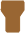 6
Баня(разв)
ФАП
Характеристика здания: 2-х этажное, блочное
Тел. 93-375
Магазин 
Тел.93-216
15
44
37
ПАСПОРТ ТЕРРИТОРИИ СЕЛА БАРАБО-ЮДИНО
 ЧИСТООЗЕРНОГО РАЙОНА
(Схема организации управления и взаимодействия)
ГУ  МЧС по НСО ОДС
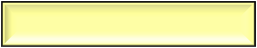 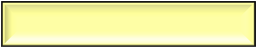 8-(383)223-28-62
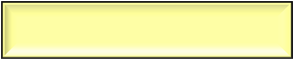 КЧС и ПБ
Председатель 
Шель Сергей Александрович
8(38368) 91-312
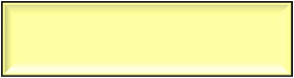 Главный специалист 
                  Пышный В.А.
                 8(38368)93-538
ЕДДС  тел. 8 (38368)91-199
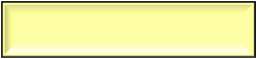 «Сибирьгазсервис»
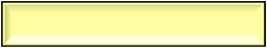 РОВД
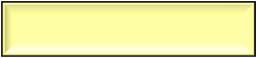 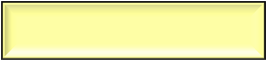 Руководитель Эйрих В.Г.
8(38368)91-747
Начальник Лузин С.Н.
8(38368) 91-808
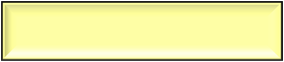 ГО и ЧС
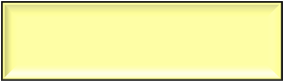 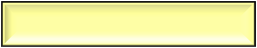 РУЭС
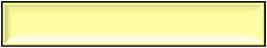 ЦРБ
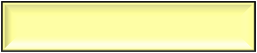 Рук. Зудилов Е.Н. 
8(38368)91-140
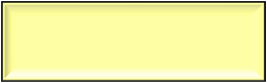 Рук . Зимин А.В.
8(38368) 91-689
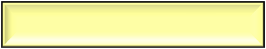 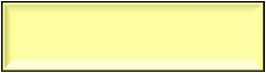 ООО «Чистоозерные тепловые сети»
Начальник гарнизона
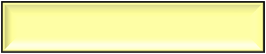 Директор  Тыртышный С.П.
8(38368)97-171
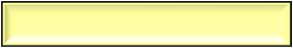 ветеринарная станция
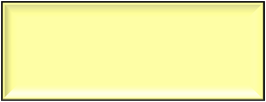 Пивоваров С.И.
8(38368) 91-353,
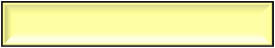 ОАО «Татарские Электросети»
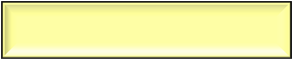 Рук. Сысоева А.Н. 
8(38368)91-184
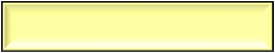 Рук.  Егорушкин А.Ф.
8(38368) 91-134
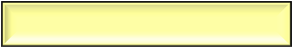 ЦГСЭН
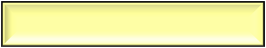 Лесничество
ООО «Комфрт»
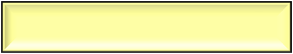 Руководитель  Васина Н.А. 
8(872310) 38-55
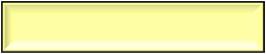 Руководитель  Зейдер А.В.
8(38368) 97-888
ПАСПОРТ ТЕРРИТОРИИ СЕЛЬСКОГО ПОСЕЛЕНИЯ обзорная карта наиболее значимых объектов прилегающих к сельскому поселению в границах района
ПЧ-75
ЦРБ
Лесничество
ООО «Комфрт»
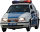 р.п. Чистоозерное
д. Чебаклы
с. Новопокровка
с. Журавка
с.Барабо-Юдино
д. Олтарь
с. Шипицыно
с. Павловка
д. Орловка
с. Варваровка
д. Бугриновка
с. Новокрасное
ПАСПОРТ ТЕРРИТОРИИ СЕЛЬСКОГО ПОСЕЛЕНИЯобзорная карта наиболее значимых объектов прилегающих к сельскому поселению в границах пятикилометровой зоны
с. Журавка
с.Барабо-Юдино
д. Олтарь
с. Шипицыно
д. Орловка
Сведения о наличии средств массовой информации на территории с.Барабо-Юдино Чистоозрного района Новосибирской области
с.Барабо-Юдино
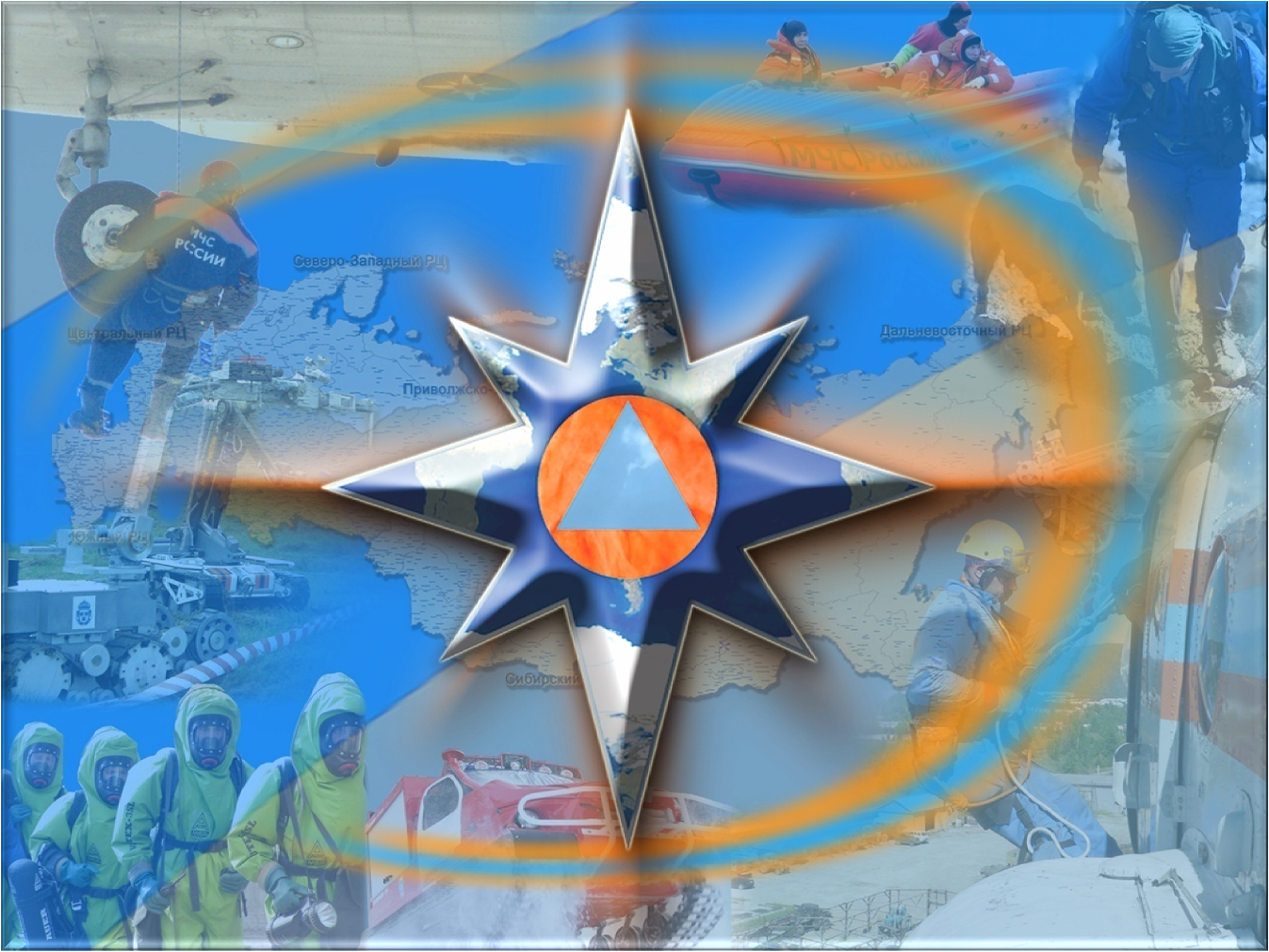 РИСКИ ВОЗНИКНОВЕНИЯ ЧС НА ТРАНСПОРТЕ
ПАСПОРТ ТЕРРИТОРИИ СЕЛЬСКОГО ПОСЕЛЕНИЯРиски возникновения ЧС на объектах автомобильного транспорта на территории села Барабо-Юдино Чистоозерного района района
Ул.Молодёжная
в  Чистоозёрное
Клуб (разв)
ртм
Ул. Зелёная
склад
Автотранспортная сеть территории развита удовлетворительно и состоит из дорог с твердым и грунтовым покрытием круглогодичного использования для всех видов транспорта. Протяженность дорог – 6 км., в т.ч. с твердым покрытием – 4км.
гаражи
телятник
Столовая
Склад
Ул. Центральная
Ул. Школьная
школа
С.Барабо-Юдино
коровник
КЛУБ
Ул.Степная
Ул. Лесная
Ул. Южная
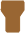 Баня(разв)
ПАСПОРТ ТЕРРИТОРИИ СЕЛЬСКОГО ПОСЕЛЕНИЯРиски возникновения ЧС на объектах железнодорожного транспортана территории села Барабо-Юдино Чистоозерного  района
Ул.Молодёжная
в  Чистоозёрное
Клуб (разв)
ртм
Ул. Зелёная
склад
гаражи
телятник
На территории муниципального образование
 объектов  железнодорожного транспорта  нет.
Столовая
Склад
Ул. Центральная
Ул. Школьная
школа
коровник
КЛУБ
Ул.Степная
Ул. Лесная
Ул. Южная
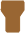 Баня(разв)
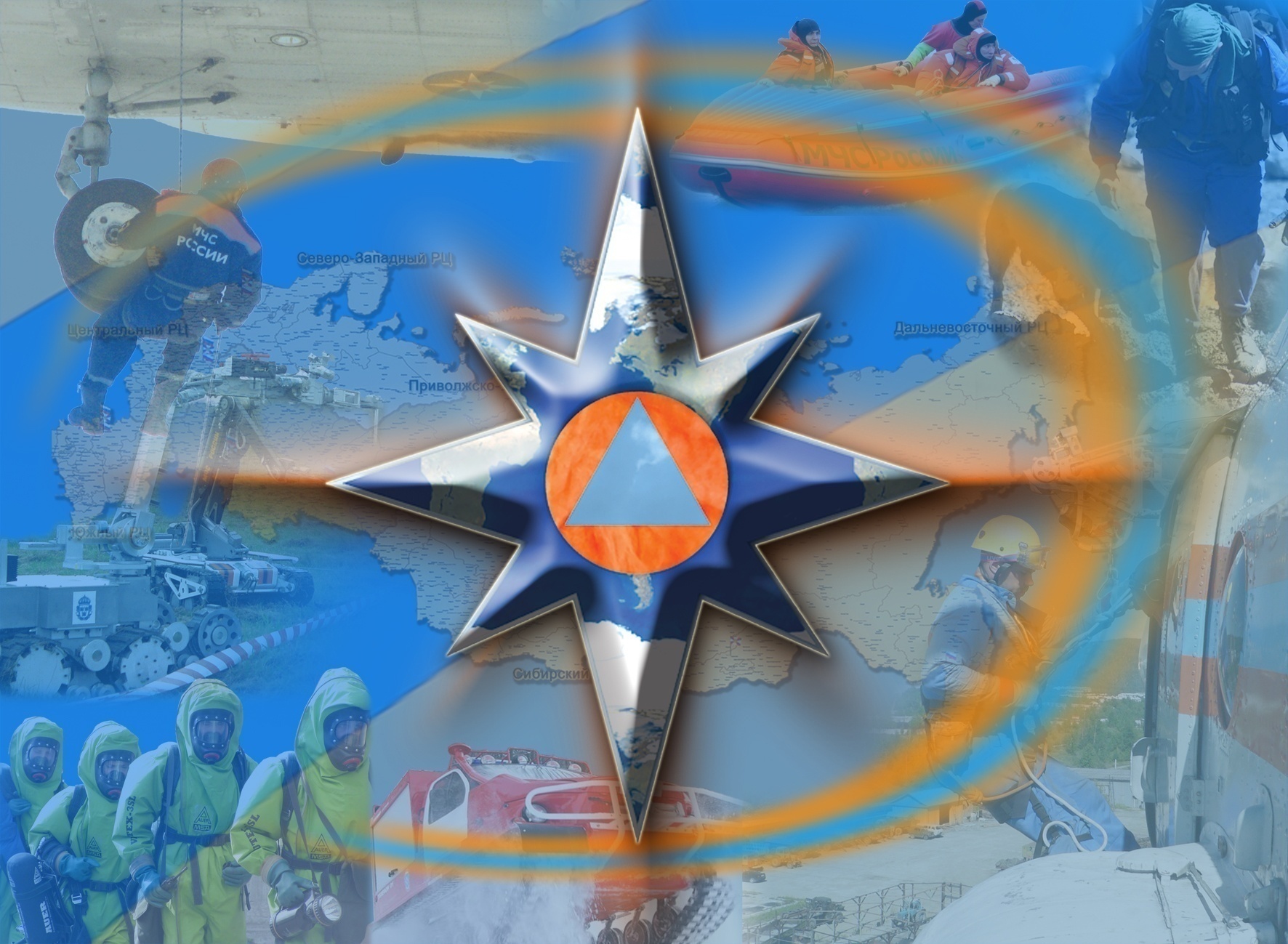 РИСКИ ВОЗНИКНОВЕНИЯ ТЕХНОГЕННЫХ ЧС
ПАСПОРТ ТЕРРИТОРИИ СЕЛЬСКОГО ПОСЕЛЕНИЯРиски возникновения ЧС на объектах ЖКХ (системы водоснабжения)на территории села Барабо-Юдино Чистоозерного района
Ул.Молодёжная
в  Чистоозёрное
Клуб (разв)
ртм
Ул. Зелёная
склад
гаражи
телятник
Столовая
Склад
Ул. Центральная
Ул. Школьная
школа
С.Барабо-Юдино
коровник
КЛУБ
Ул.Степная
Ул. Лесная
Котельная 
Тип котла – КВС 0,4
Количество котлов – 2 шт.
Тип топлива – уголь
% износа оборудования – 70%
Количество отапливаемых зданий:
Жилых домов – 1
Соц/важные объекты – 2 шт.
Население – 4чел.
Ул. Южная
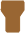 Баня(разв)
ПАСПОРТ ТЕРРИТОРИИ СЕЛЬСКОГО ПОСЕЛЕНИЯ
Риски возникновения ЧС на объектах ЖКХ (сети газоснабжения)
на территории села Барабо-Юдино Чистоозерного  района
ДПО
Ул.Молодёжная
1
7
1
8
в  Чистоозёрное
2
Клуб (разв)
ртм
Ул. Зелёная
4
склад
администрация
На территории сельского поселения сети                   газоснабжения нет
гаражи
9
телятник
2
Столовая
Склад
Ул. Центральная
Ул. Школьная
церковь
1
53
школа
коровник
2
8
24
КЛУБ
2
Ул.Степная
44
Ул. Лесная
2
1
Ул. Южная
4
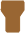 6
Баня(разв)
15
44
37
ПАСПОРТ ТЕРРИТОРИИ СЕЛЬСКОГО ПОСЕЛЕНИЯРиски возникновения ЧС на объектах ЖКХ (системы теплоснабжения)на территории села Барабо-Юдино Чистоозерного района района
ДПО
Ул.Молодёжная
1
7
1
8
в  Чистоозёрное
2
Клуб (разв)
ртм
Ул. Зелёная
4
склад
администрация
гаражи
9
телятник
2
Столовая
Склад
Ул. Центральная
Ул. Школьная
церковь
1
53
школа
коровник
2
8
24
КЛУБ
2
Ул.Степная
44
Ул. Лесная
2
1
Котельная 
Тип котла – КВС 0,4
Количество котлов – 2 шт.
Тип топлива – уголь
% износа оборудования – 70%
Количество отапливаемых зданий:
Жилых домов – 1
Соц/важные объекты – 2 шт.
Население – 4 чел.
Ул. Южная
4
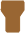 6
Баня(разв)
15
44
37
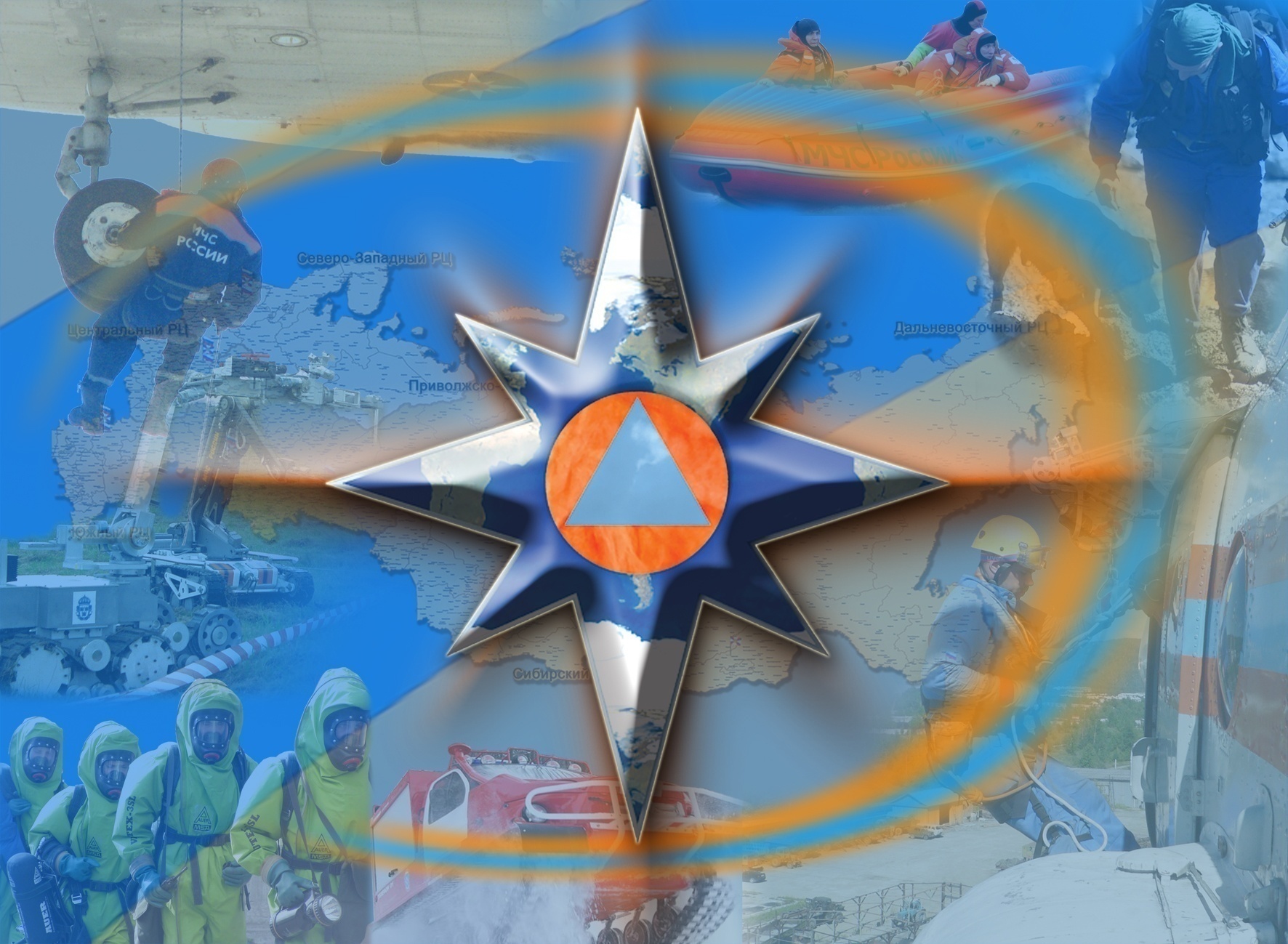 РИСКИ ВОЗНИКНОВЕНИЯ ЧС НА ГАЗО-, НЕФТЕПРОВОДАХ
ПАСПОРТ ТЕРРИТОРИИ СЕЛЬСКОГО ПОСЕЛЕНИЯ
Риски возникновения ЧС на газопроводах
на территории села Барабо-Юдино Чистоозерного района
ДПО
Ул.Молодёжная
1
7
1
8
в  Чистоозёрное
2
Клуб (разв)
ртм
Ул. Зелёная
4
склад
администрация
гаражи
9
телятник
2
На территории сельского поселения 
Газопровода нет
Столовая
Склад
Ул. Центральная
Ул. Школьная
церковь
1
53
школа
коровник
2
8
24
КЛУБ
2
Ул.Степная
44
Ул. Лесная
2
1
Ул. Южная
4
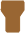 6
Баня(разв)
15
44
37
ПАСПОРТ ТЕРРИТОРИИ СЕЛЬСКОГО ПОСЕЛЕНИЯ
Риски возникновения ЧС на нефтепроводах 
на территории села Барабо-Юдино Чистоозерного  района
ДПО
Ул.Молодёжная
1
7
1
8
в  Чистоозёрное
2
Клуб (разв)
ртм
Ул. Зелёная
4
склад
администрация
гаражи
9
телятник
2
На территории сельского поселения нефтепровода нет
Столовая
Склад
Ул. Центральная
Ул. Школьная
церковь
1
53
школа
коровник
2
8
24
КЛУБ
2
Ул.Степная
44
Ул. Лесная
2
1
Ул. Южная
4
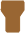 6
Баня(разв)
15
44
37
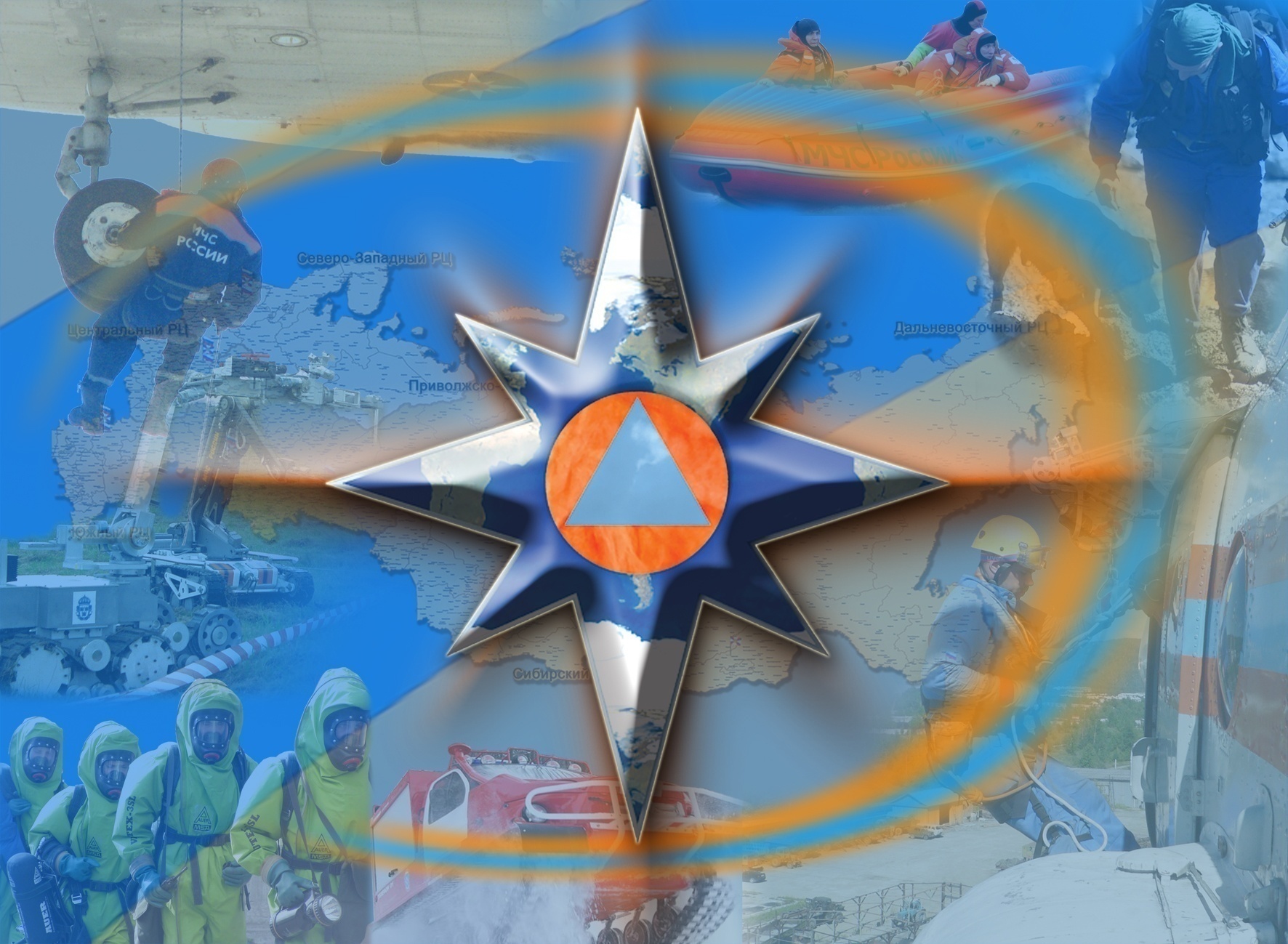 РИСКИ ВОЗНИКНОВЕНИЯ ПОЖАРОВ
ПАСПОРТ ТЕРРИТОРИИ СЕЛЬСКОГО ПОСЕЛЕНИЯ
Риски возникновения техногенных пожаров  
на территории села Барабо-Юдино Чистоозерного муниципального района
Ул.Молодёжная
в  Чистоозёрное
Клуб (разв)
ртм
администрация
Ул. Зелёная
склад
р.Оса
гаражи
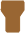 телятник
Столовая
Склад
Ул. Центральная
Ул. Школьная
школа
коровник
КЛУБ
Ул.Степная
Ул. Лесная
Ул. Южная
Баня(разв)
Превентивные мероприятия проводимые ОМСУ
Восстанавливаются и содержатся в исправном состоянии источники противопожарного водоснабжения, в зимнее время расчищаются дороги, подъезды к источникам водоснабжения, создаются не замерзающие проруби.
В летний период производится выкос травы перед домами, производится разборка ветхих и заброшенных строений
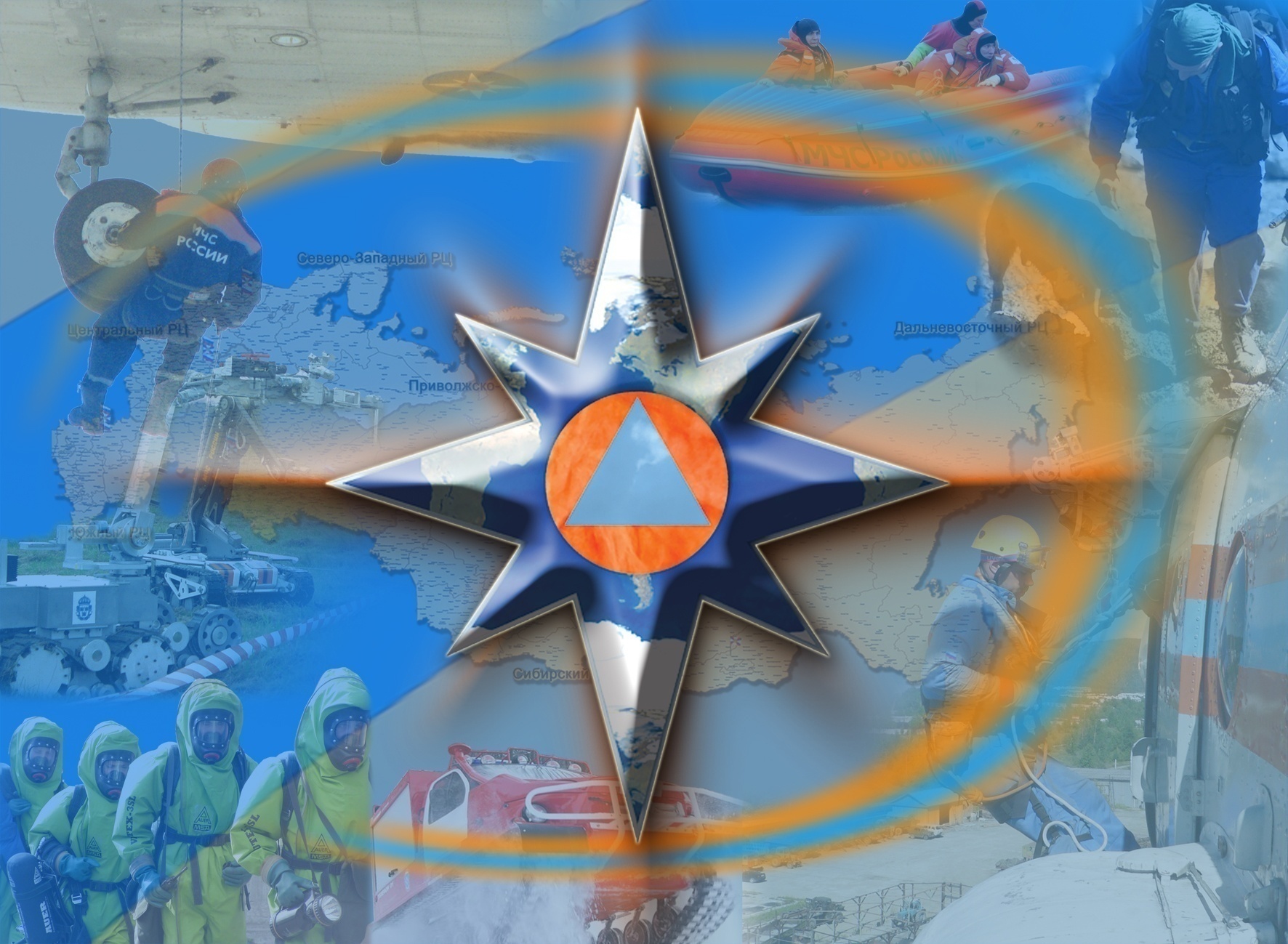 РИСКИ ВОЗНИКНОВЕНИЯ ЧС ПРИРОДНОГО ХАРАКТЕРА
ПАСПОРТ ТЕРРИТОРИИ СЕЛЬСКОГО ПОСЕЛЕНИЯ
Риски возникновения природных пожаров 
на территории села Барабо-Юдино Чистоозерного  района
ДПО
Ул.Молодёжная
1
7
1
8
в  Чистоозёрное
2
Клуб (разв)
ртм
Ул. Зелёная
4
склад
администрация
Зона возможного риска  воздействия природного пожара
В зоне риска находятся:
- домов 7;
- населения –  12 чел.
- соц. значимых объектов – нет
гаражи
9
телятник
2
Столовая
Склад
Ул. Центральная
Ул. Школьная
церковь
1
53
школа
коровник
2
8
24
КЛУБ
2
Ул.Степная
44
Ул. Лесная
2
1
Ул. Южная
4
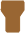 6
Баня(разв)
15
Характеристика лесного участка
Площадь леса – 0,5 га
Состав леса – березняк
Высота деревьев  6 м
44
37
ПАСПОРТ ТЕРРИТОРИИ СЕЛЬСКОГО ПОСЕЛЕНИЯ
Риски подтоплений (затоплений)
на территории села Барабо-Юдино Чистоозерного  района
ДПО
Ул.Молодёжная
1
7
1
8
в  Чистоозёрное
2
Клуб (разв)
ртм
Ул. Зелёная
4
склад
администрация
гаражи
9
телятник
2
Вероятности подтоплений (затоплений)нет, из за
отсутствия на территории сельского поселения 
Рек идр. природных водоемов.
Столовая
Склад
Ул. Центральная
Ул. Школьная
церковь
1
53
школа
коровник
2
8
24
КЛУБ
2
Ул.Степная
44
Ул. Лесная
2
1
Ул. Южная
4
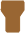 6
Баня(разв)
15
44
37
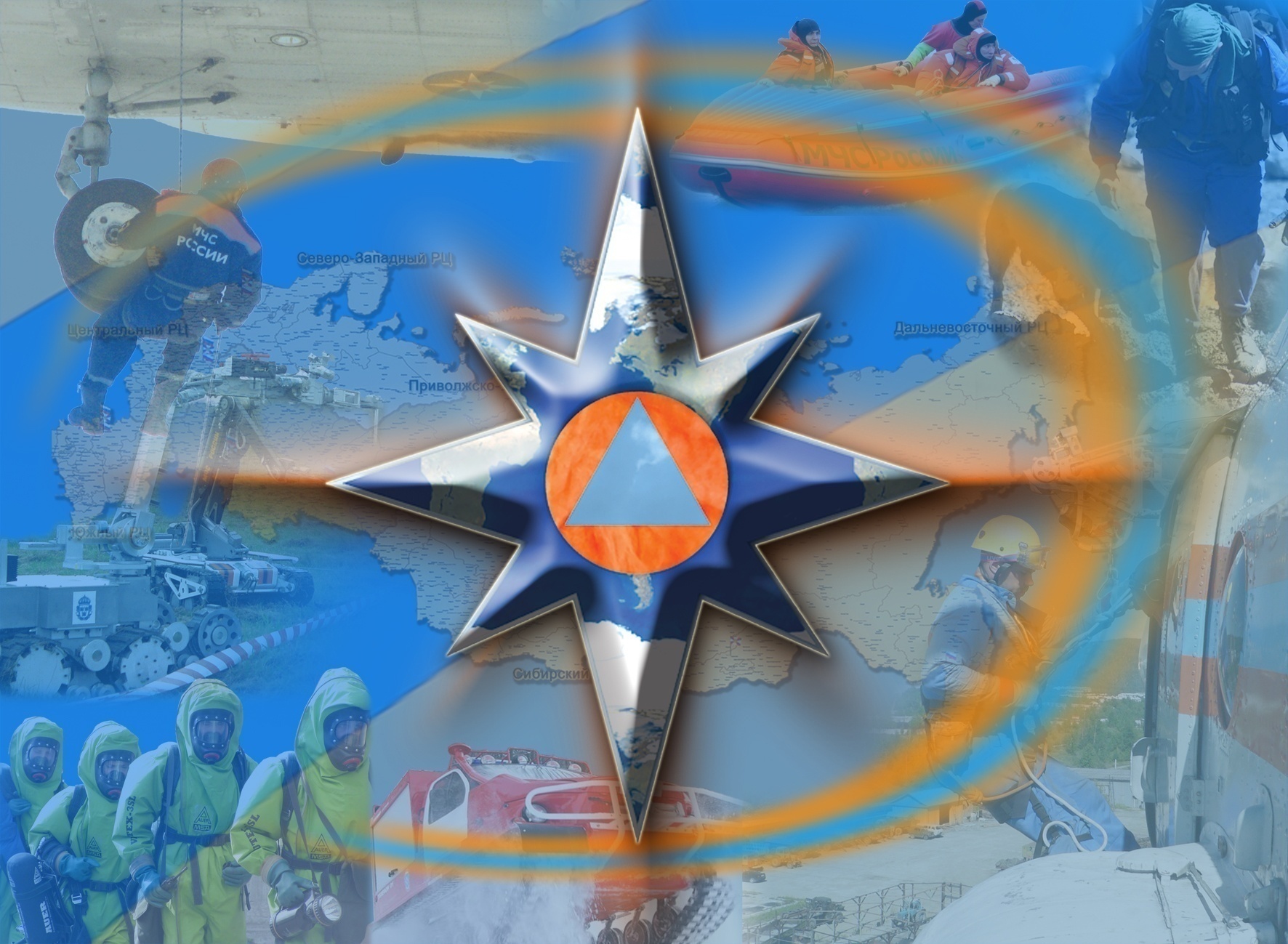 ИНФОРМАЦИОННО -СПРАВОЧНЫЕ МАТЕРИАЛЫ
ПАСПОРТ ТЕРРИТОРИИ СЕЛЬСКОГО ПОСЕЛЕНИЯ
Информационно-справочные материалы по силам и средствам
на территории села Барабо-Юдино Чистоозерного 
муниципального района
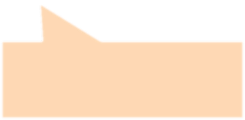 Фермерское хозяйство 
Личного состава - 4 чел.
Трактора (Т-130) – 1 ед.
Грузовой транспорт – 1 ед.
Ул.Молодёжная
в  Чистоозёрное
Клуб (разв)
ртм
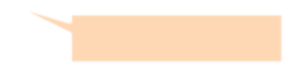 администрация
Ул. Зелёная
склад
4
гаражи
телятник
Столовая
Склад
Ул. Центральная
Ул. Школьная
школа
коровник
КЛУБ
Ул.Степная
Ул. Лесная
Ул. Южная
Баня(разв)
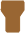 ПЧ-75
 Расстояние – 26 км,
ПАСПОРТ ТЕРРИТОРИИ СЕЛЬСКОГО ПОСЕЛЕНИЯ
Информационно-справочные материалы по резервам финансовых и материальных средств
на территории села Барабо-Юдино Чистоозерного  района
ДПО
Ул.Молодёжная
1
7
1
8
в  Чистоозёрное
2
Клуб (разв)
ртм
Ул. Зелёная
4
склад
администрация
гаражи
9
телятник
2
Столовая
Склад
Ул. Центральная
стр.
Ул. Школьная
церковь
1
53
школа
коровник
2
8
24
КЛУБ
2
Ул.Степная
44
Ул. Лесная
2
1
Ул. Южная
4
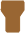 6
Баня(разв)
15
44
37